Research Activities of IMT-2020 (5G) Promotion Group
Hu Jinling, CCSA
IMT-2020 (5G) Promotion Group Structure
IMT-2020 (5G) Promotion Group is the major platform to promote 5G research in China
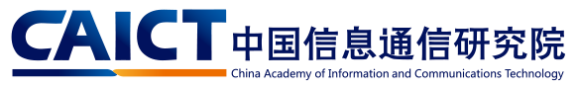 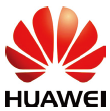 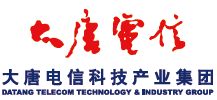 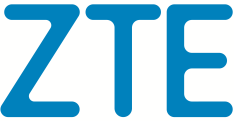 Official website:  www.IMT-2020.cn
The Group has 56 members including the main operators, vendors, universities, and research institutes in China.
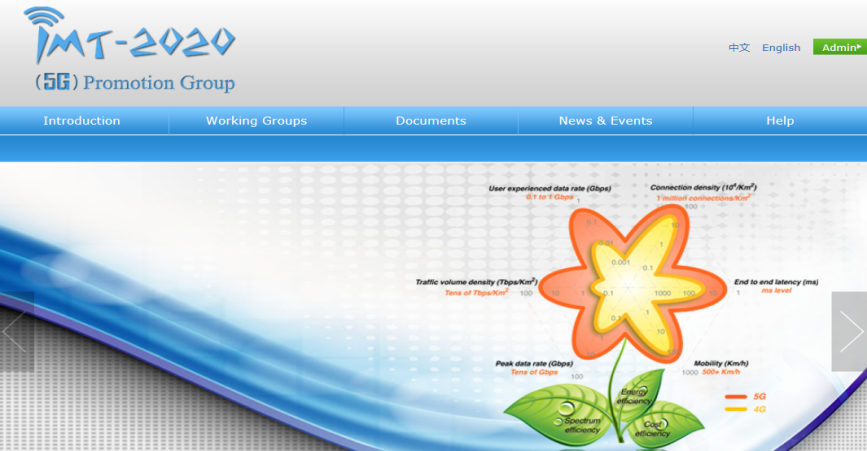 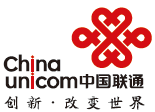 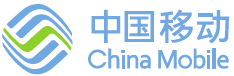 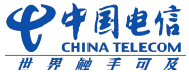 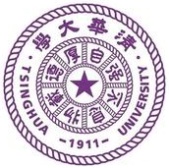 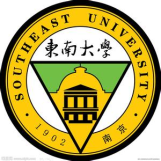 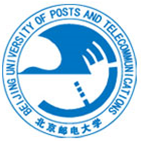 [Speaker Notes: This slides shows the structure of 

IMT-2020 (5G) Promotion Group is the major platform to promote 5G research in China, it is supervised by expert committee, which is lead by Ms cao


There are 8 WGs, including ……

The Group has 56 members]
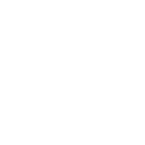 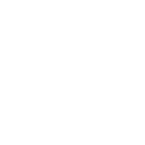 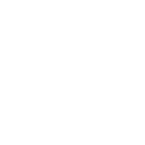 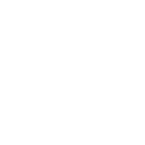 IMT-2020 PG Activities
5G summits in every year
2013: 5G Vision
2014: 5G Objective & Capability 
2015:  5G Technology Architecture
Summits
IMT-2020 PG will be more positive and open to co-work with the global industry
4 whitepapers published
5G Vision and Requirements (May. 2014)
5G Concept (Feb. 2015)
5G Wireless Technology Architecture (May. 2015)
5G Network Technology Architecture (May. 2015)
5G PPP: Completed the draft MOU which will be signed soon.
5G Forum: Hold two joint meetings per year, and launched two research projects in early 2015.
NGMN: Established the liaison mechanism, and share the research progress of 5G
5G Research Platform
International Cooperation
Whitepapers
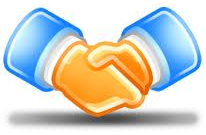 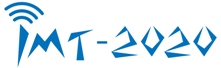 [Speaker Notes: Plan to hold a 5G summit every year in late May to facilitate 5G development and global collaboration.
IMT-2020 PG will be more positive and open to co-work with the global industry.

Preliminarily discuss 5G vision, requirements & technologies
Identify 5G vision & requirements and clarify 5G objective & capability
Propose 5G wireless and network technology architectures


5G PPP: Completed the draft MOU which will be signed soon.
5G Forum: Hold two joint meetings per year, and launched two research projects in early 2015.
NGMN: Established the liaison mechanism, and share the research progress of 5G]
Research Progress: 5G Vision and Requirements
Identified 5G vision and requirements
Promote global consensus on 5G vision
Main Drivers: Mobile internet and Internet of Things
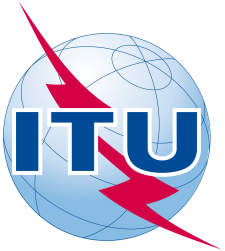 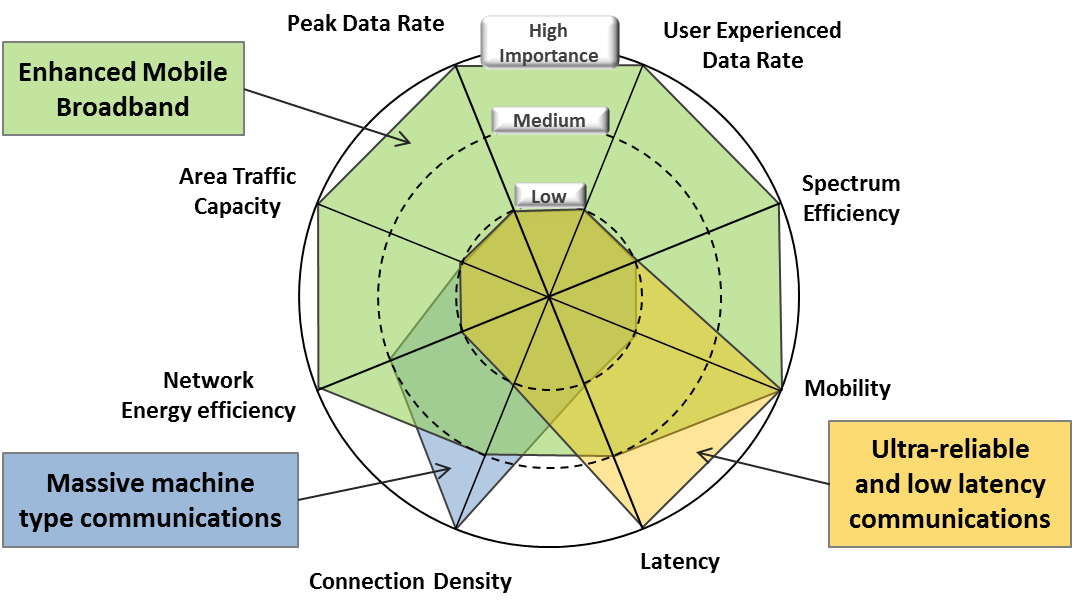 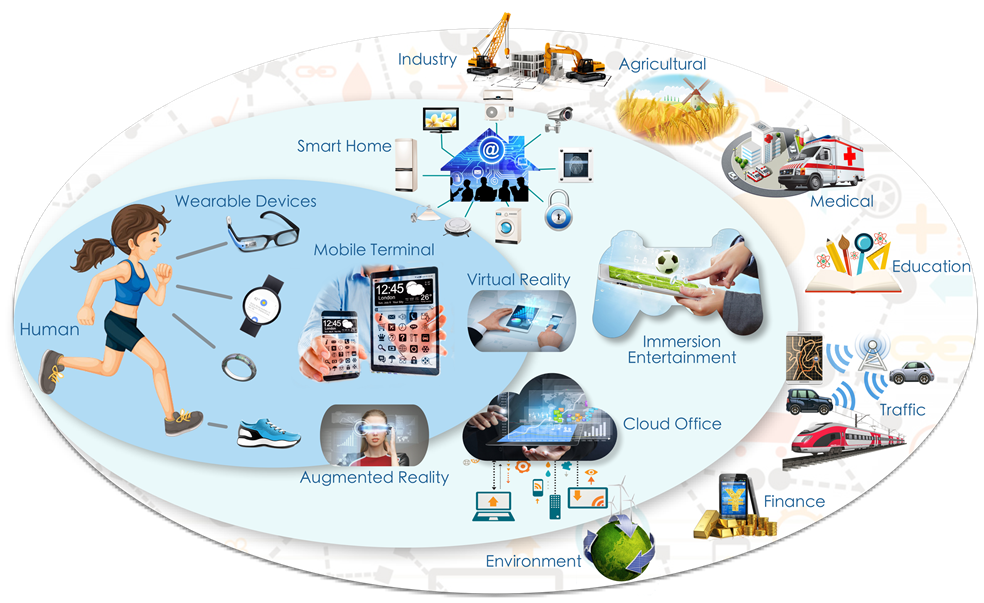 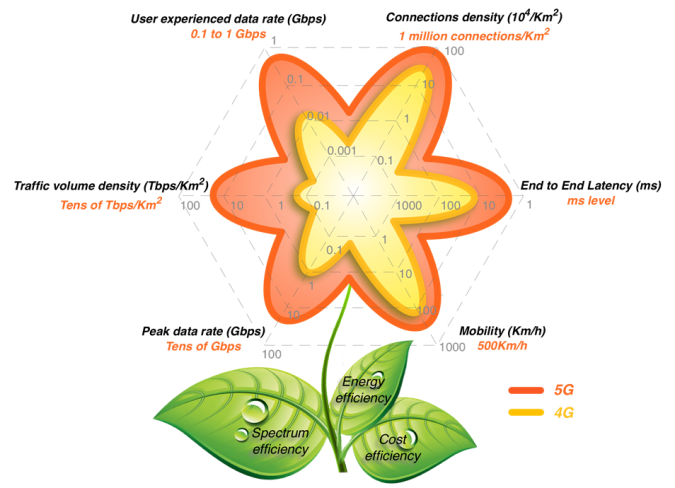 5G Vision:  Information a finger away, everything in touch
5G Key Capability ---- 5G Flower
ITU IMT-2020 vision has been determined in ITU-R WP5D #22.
5G Concept and Key Technologies
5G Concept = “A Core KPI + A Group of Key Technologies”
Gbps User Experienced Data Rate
The core KPI
Spectral efficiency
Traffic volume density
E2E Latency
Mobility
Other KPIs
Connection density
Peak data rate
Energy efficiency
Key technologies
All-Spectrum Access
Massive MIMO
Ultra-Dense Network
Novel Multiple Access
New Network Architecture
Other technologies
5G Air Interface Technical Framework
A unified, flexible, and configurable framework is needed to better balance the performance for diverse scenarios and the implementation cost for standardization & industry.
Scenarios & KPIs
Available bands
Equipment capability
Cost requirement
……
Requirement Sets
SCMA/PDMA/MUSA
Massive MIMO
Ultra-dense network
All-spectrum access
F-OFDM/UFMA/FBMC
Flexible/Full duplex
Polar codes
……
5G Air Interface Technical Framework
Protocol
Frame structure
Channelization
Modulation
Coding
Multiple access
Duplex
Waveform
Antenna
Configure the related technical modules and parameters
Able to support various scenarios, even including the future possible new scenarios
Optimized Solutions
5G Network Technology Architecture
Driven by requirements and new IT technologies, 5G network can be re-constructed into three-planes based architecture.
Requirements driven
Three-planes based 5G network architecture
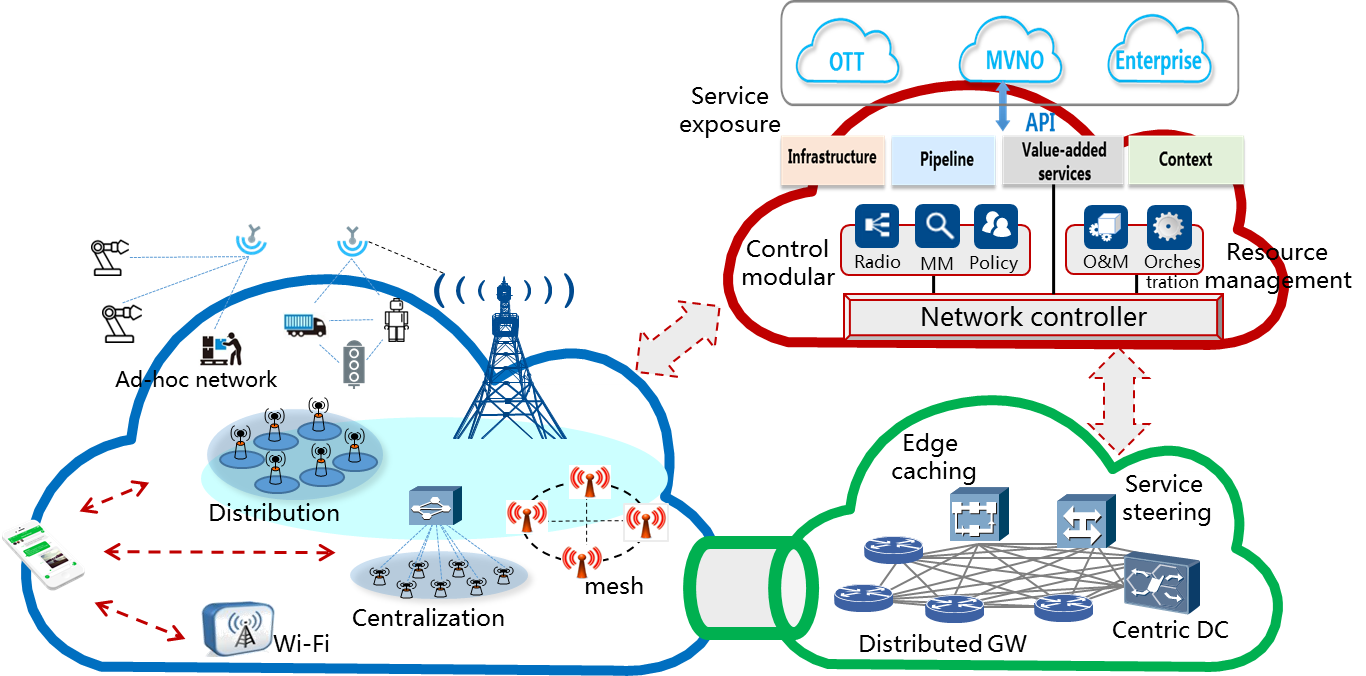 5G scenarios and KPI
Operation enhancement
Smooth evolution consideration
control 
plane
NFV
separation of software and  hardware ，provide flexible infrastructure platform
Technologies driven
SDN
separation of control function and forwarding function  ，impact on architecture design
Access plane
Forwarding plane
5G Network Technology Features
The innovative features of 5G network can be summarized as diversified RAN networking, flexible function deployment, and on-demand slicing.
Diversified RAN networking
Flexible function deployment
On-demand slicing
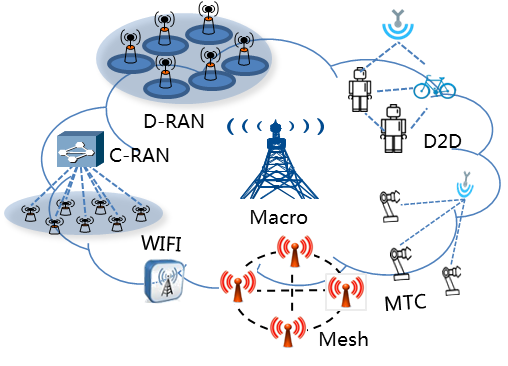 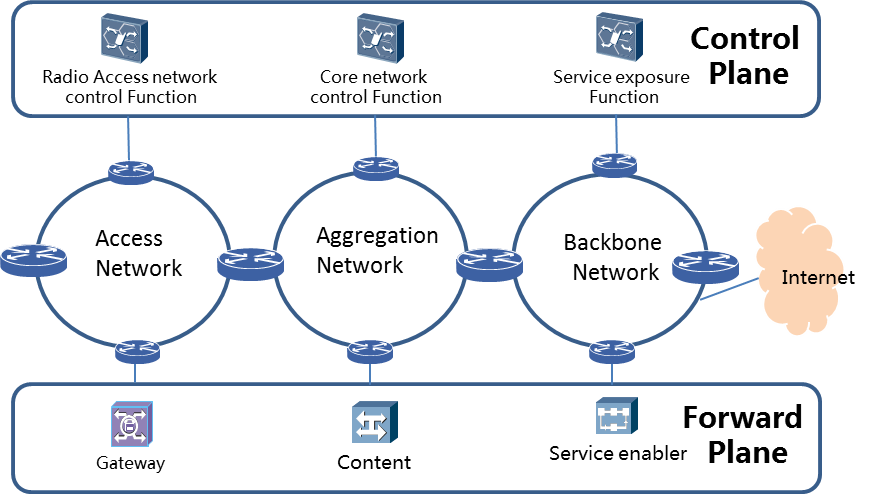 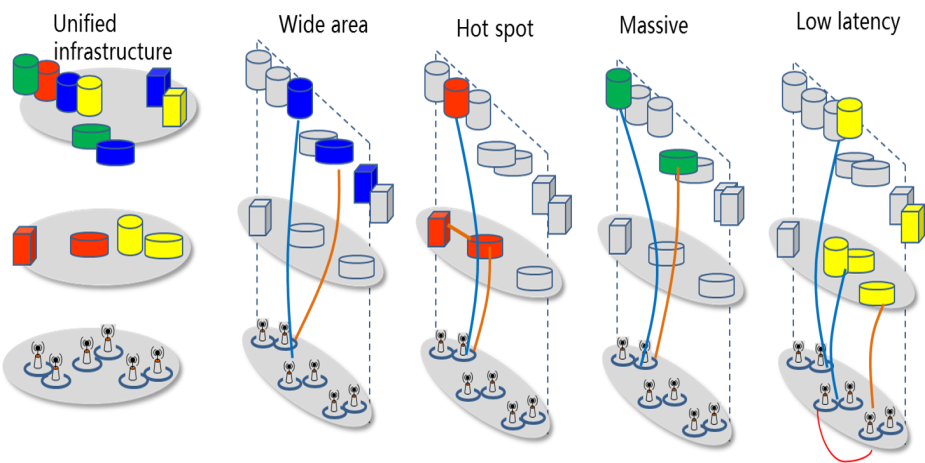 Plug-in
One Logical Architecture, maps to multiple Service Slices. 
Orchestrating network resource on-demand for each slice.
Isolated slices ensure efficiency, elasticity, security and robustness
Support diverse networking mode: C-RAN, D-RAN, mesh,D2D, BS plug-in
To fit different 5G wireless scenarios
Modularized Network function 
Network functions can be deployed flexibly based on NFV platform
Potential Candidate Bands for 5G
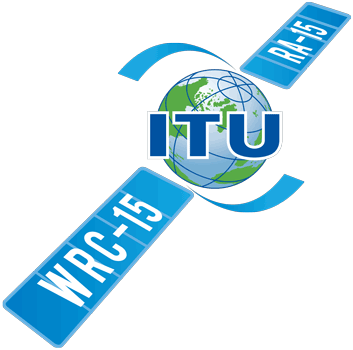 Low-frequency bands below 6GHz are always necessary for IMT
High-frequency bands within 6-100 GHz can be introduced in 2019 and beyond
2015
2019
Several potential candidate bands within 6~100GHz are selected.
With different channel properties and coexistence situations.
Studies on channel measurement, modeling and coexistence are ongoing work.
To promote establishing a new agenda item in WRC-19.
Exploit the bands identified for IMT in the Radio Regulations, including 450-470MHz, 698-806MHz, and 3400-3600MHz
2G/3G refarming
450

MHz
4.8
~
4.99
25-30
40-50
71-76
81-86
3.3
~
3.4
3.4
~
3.6
4.4
~
4.5
0
3GHz
6GHz
100GHz
Get new bands below 6GHz in WRC-15 AI 1.1
Work Plan for 2015-2016
Technology Study
5G wireless and network technical schemes
Evaluation of 5G system schemes & key technologies
Standardization
5G standard framework and time plan
The requirements of RAN and SA
Standardization of 5G key wireless and network technologies
Requirements
5G evaluation scenarios, minimum requirements, and evaluation methodology
Spectrum
Promote low-frequency bands for IMT systems in WRC-15
Narrow the frequency range of candidate bands above 6 GHz
Trial Promotion
Verification of 5G key technologies and early standards
Demos of 5G-based new services and applications, especially in IoT and vertical industries
THANK YOU!